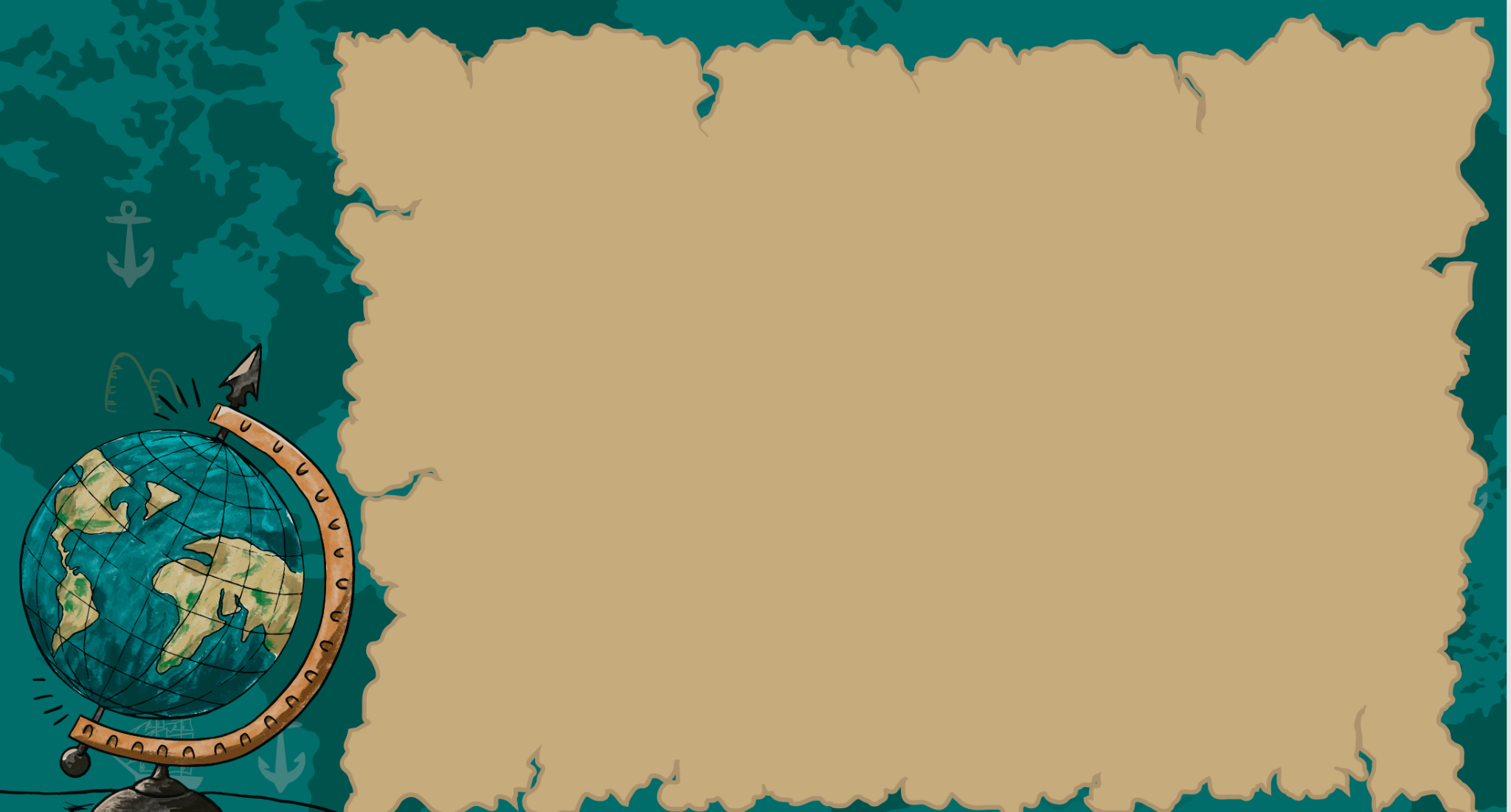 Pollution
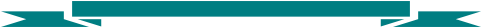 The introduction of harmful materials into the environment.
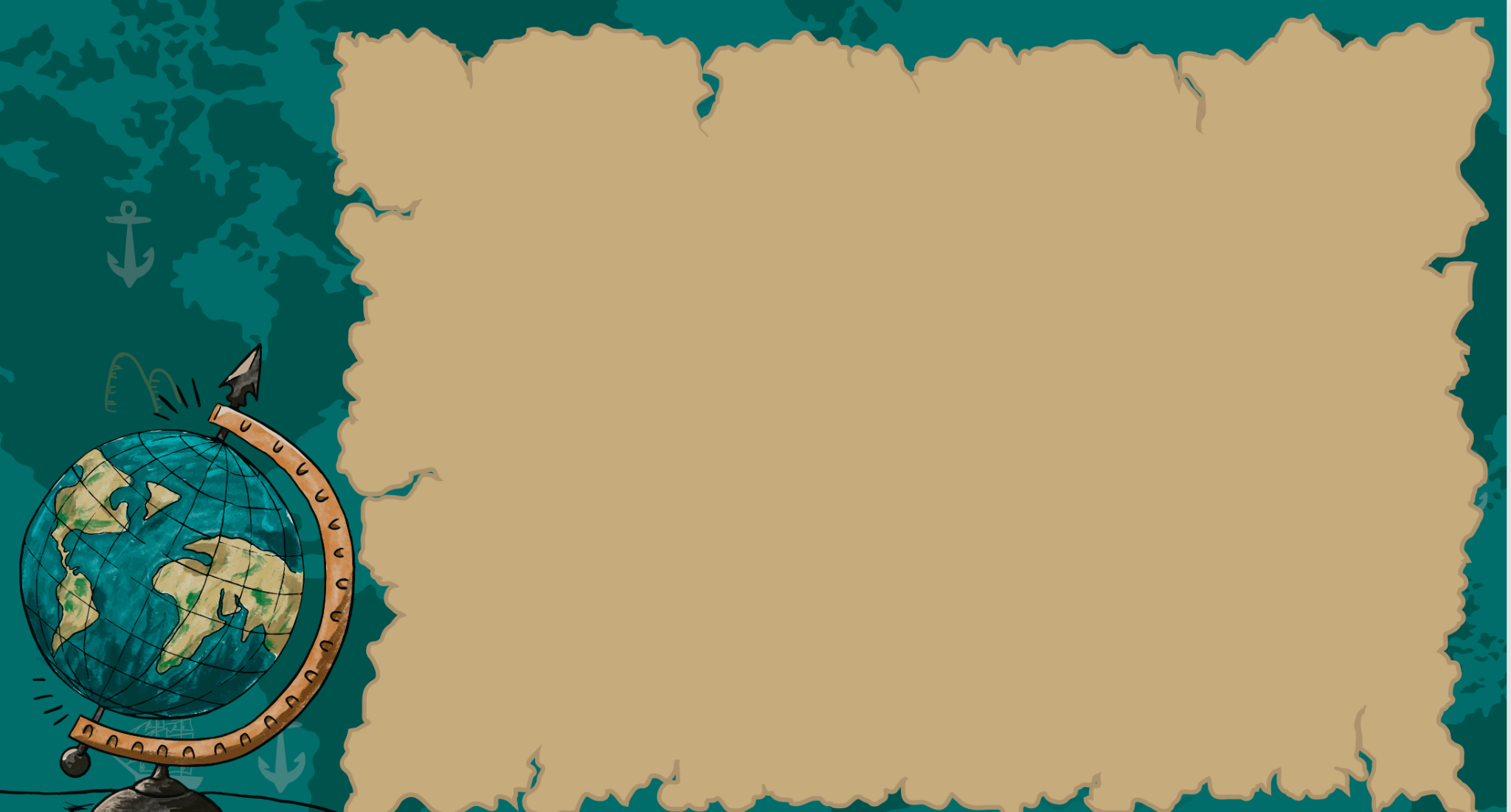 Sacred
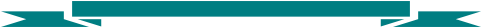 Worthy of respect.
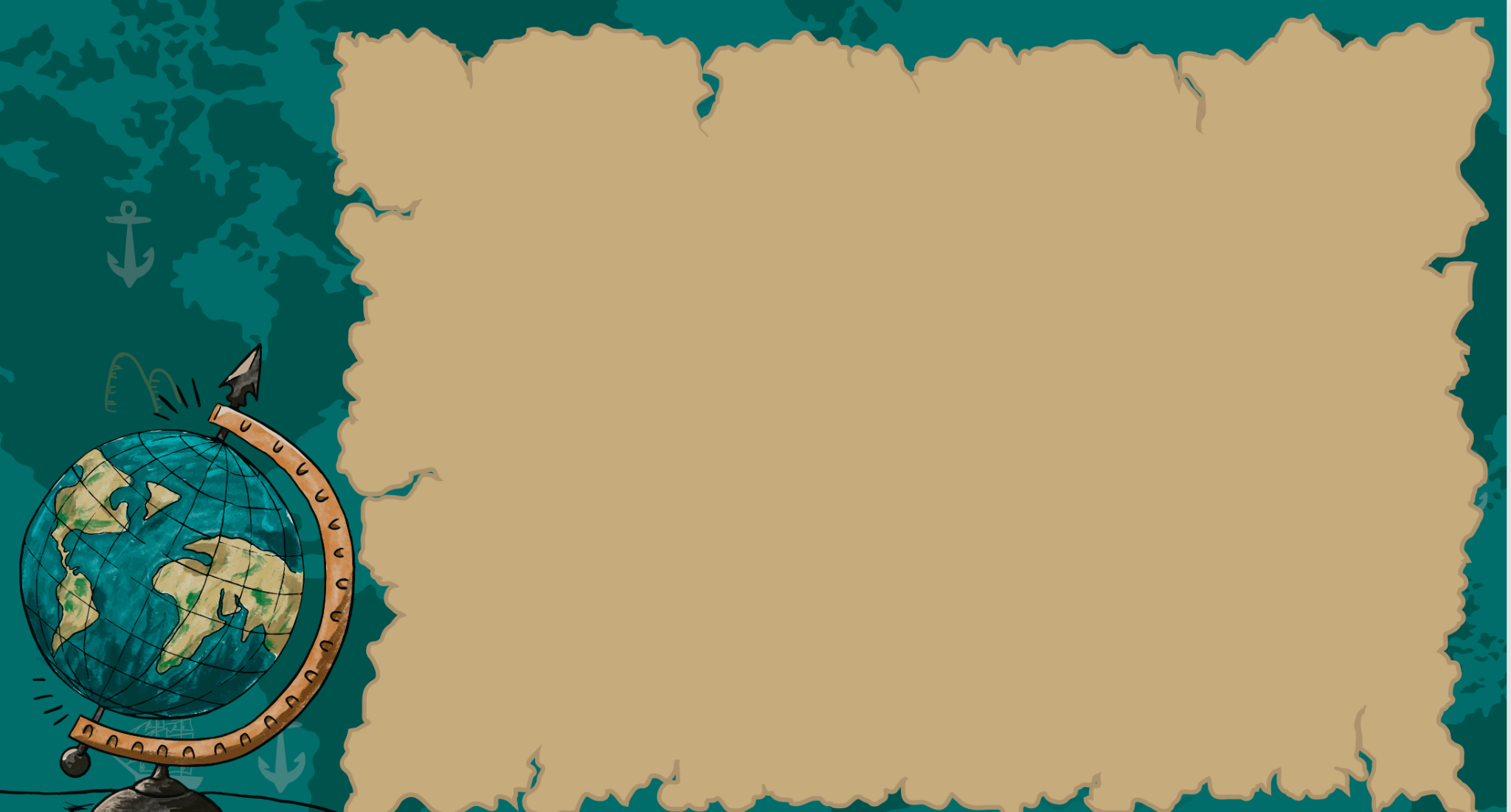 Water Preservation
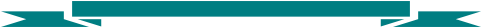 The practice of using water efficiently to reduce unnecessary water usage.
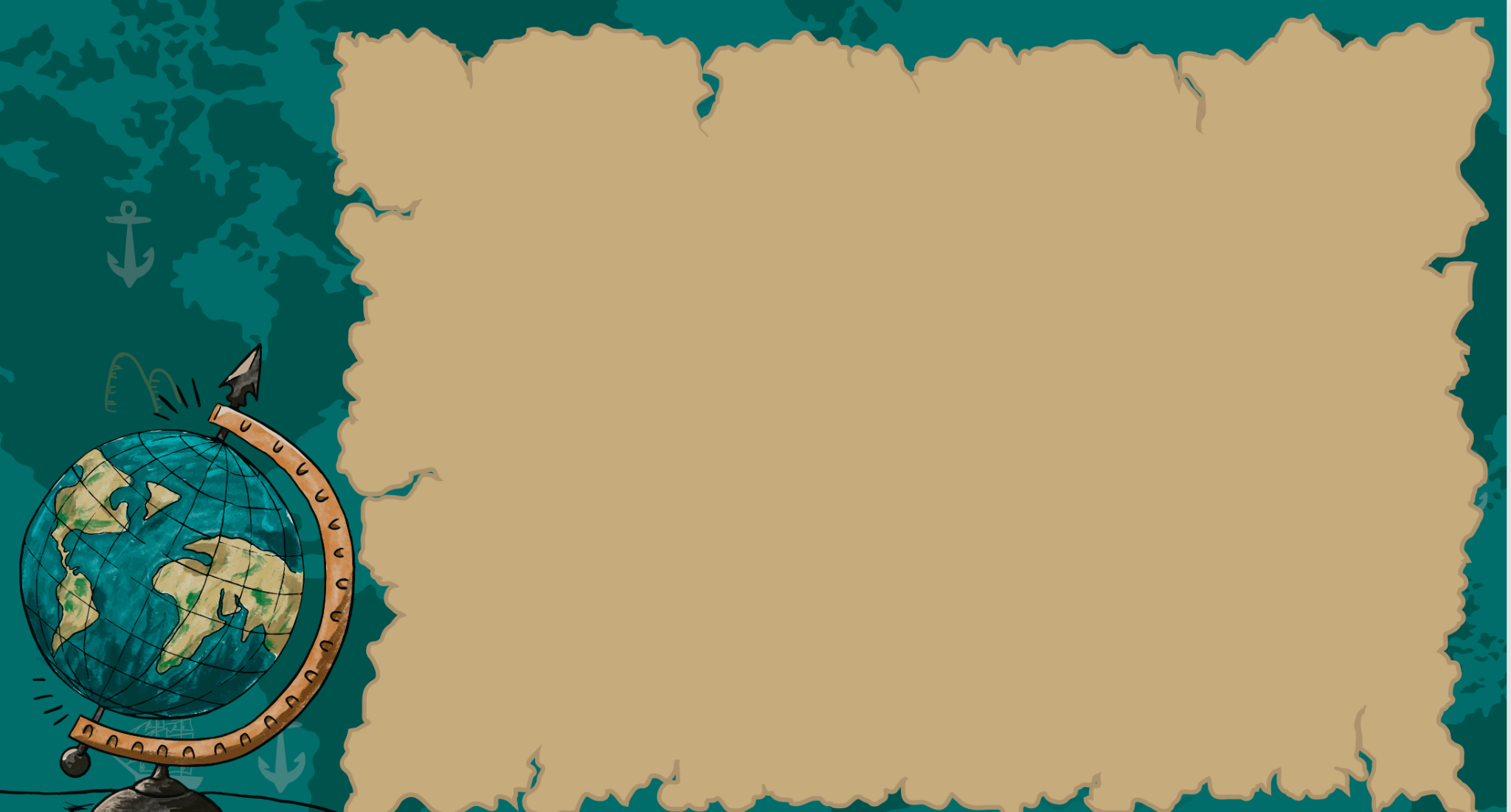 Steward
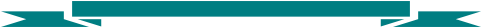 Someone who manages the land.